¿Nos entendemos? Transformando el lenguaje Conductual-Contextual a un español que se sienta genuino y se adapte al contexto de las culturas en las que trabajamos.
¿Habla Español? Adapting Contextual-Behavioral language that feels authentic to Hispanic populations - Workshop in Spanish
Workshop - Saturday, July 18 (7:15 AM - 8:45 AM)
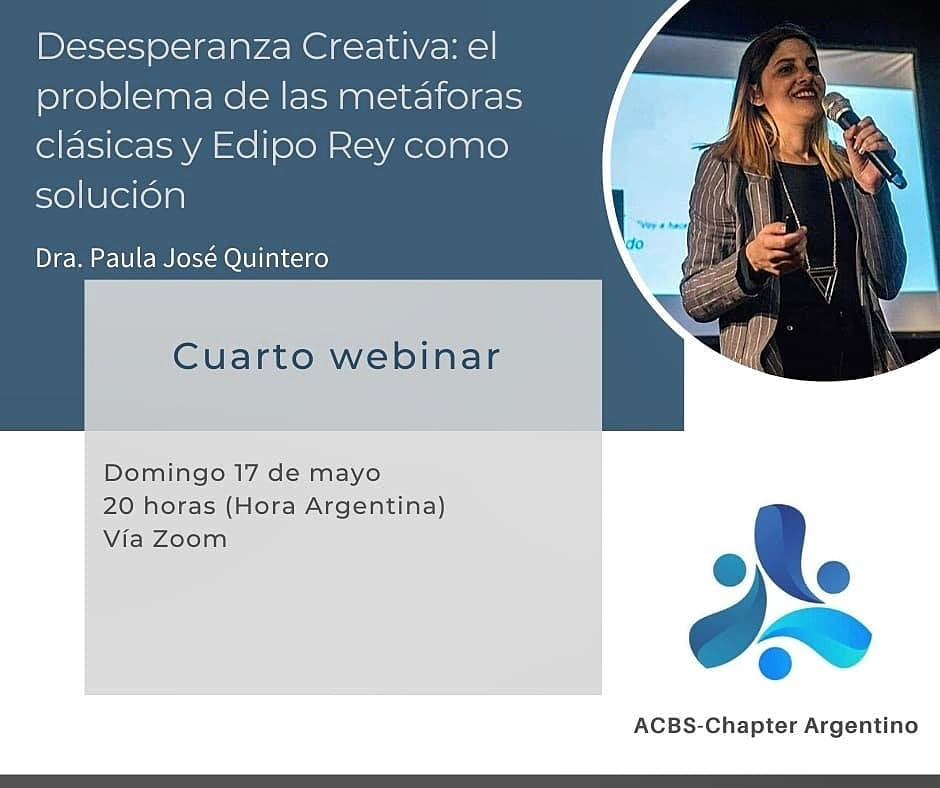 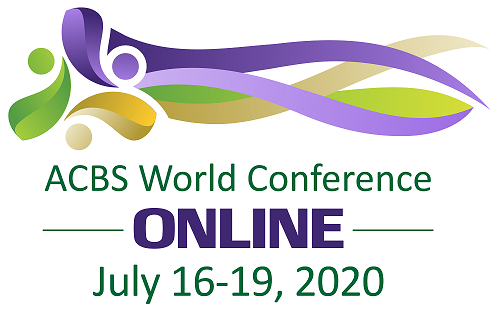 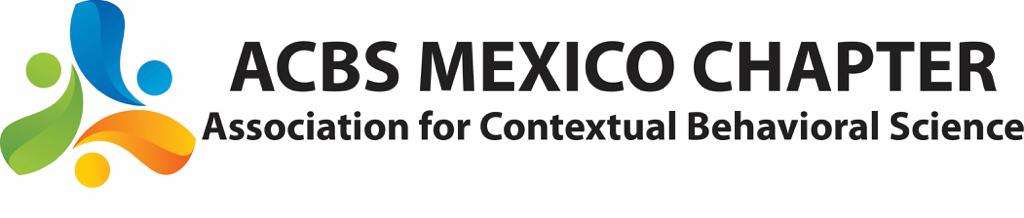 Tanya Bialostozky, W1N the Moment; New York METS
Azahalea Sarai Sanchez Morales, DBT Mexico 
Rafael Dubois, Toronto Blue Jays
Oscar Gutierrez, Cleveland Indians
Fabián Olaz, National University of Córdoba
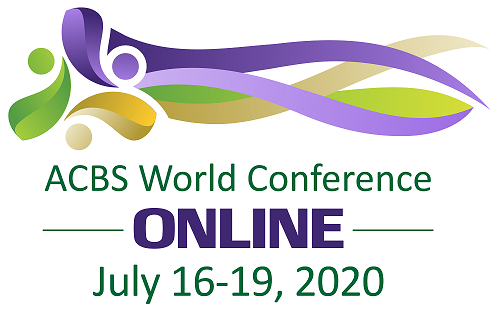 TUS NOTAS
Género
Orientación sexual
Identidad sexualRaza
Cultura
Etnicidad
Ubicación geográfica
Clase social
Nivel de educación
Edad
Generación
Afiliación religiosa
Afiliación deportiva
Nivel socio-económico
Capacidades físicas
Identidad Social
(Gill, Kamphoff, 2015)
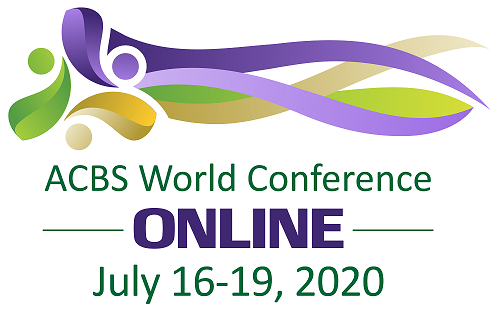 Teoría de los marcos relacionales
Relacionar 

Orientar

Evocar
La manera en la que organizamos verbalmente al mundo, influye en la forma en la cual respondemos a él.
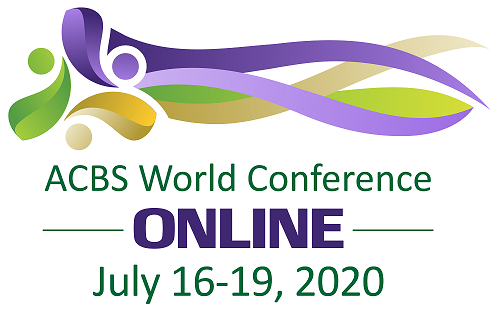 LOS 3 PILARES DE LA FLEXIBILIDAD 
(tres maneras de responder a nuestra propia conducta)
(STROSAHL, ROBINSON & GUSTAVSSON, 2012)
3 PILARES: Tus Palabras. Tu contexto
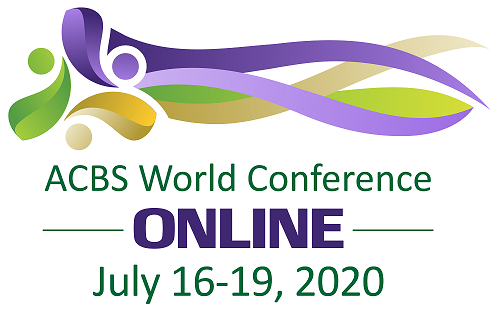 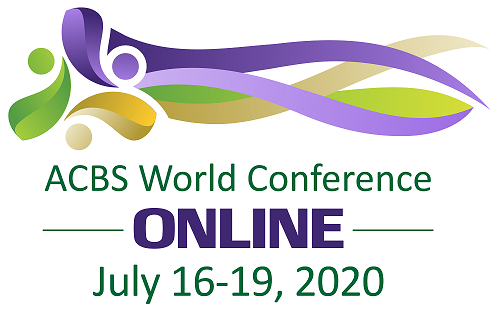 NOTAS / APRENDIZAJES / PREGUNTAS
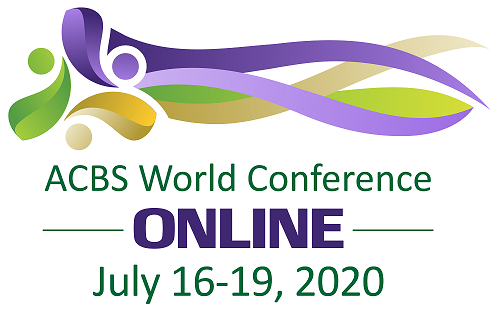 Tanya Bialostozky	BA.TANYA@GMAIL.COM
Sarai Sanchez 	azasar.sm@gmail.com
Rafael Dubois		Rafael.Dubois@bluejays.com 
Oscar Gutierrez	gutierrezoscar85@gmail.com 
Fabián Olaz		fabidelarenta@gmail.com
¡Muchas Gracias!
Si tienes preguntas, ideas que quieras compartir, comentarios o lo que sea, ¡ESCRÍBENOS!
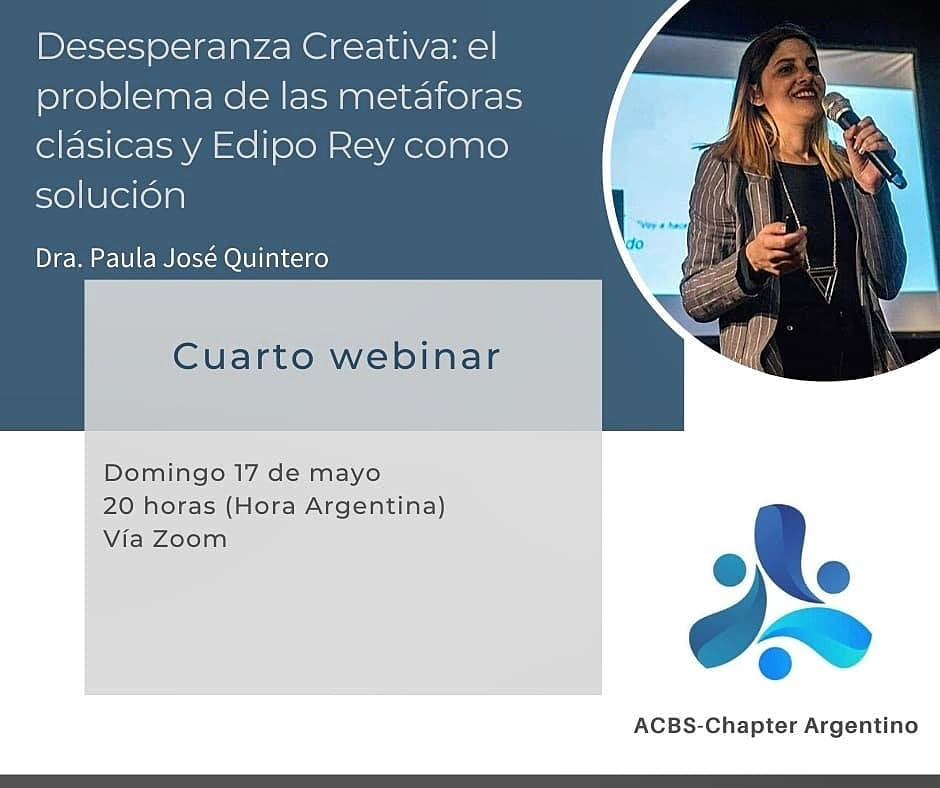 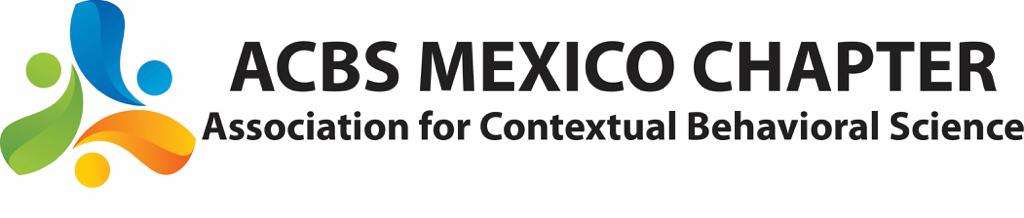